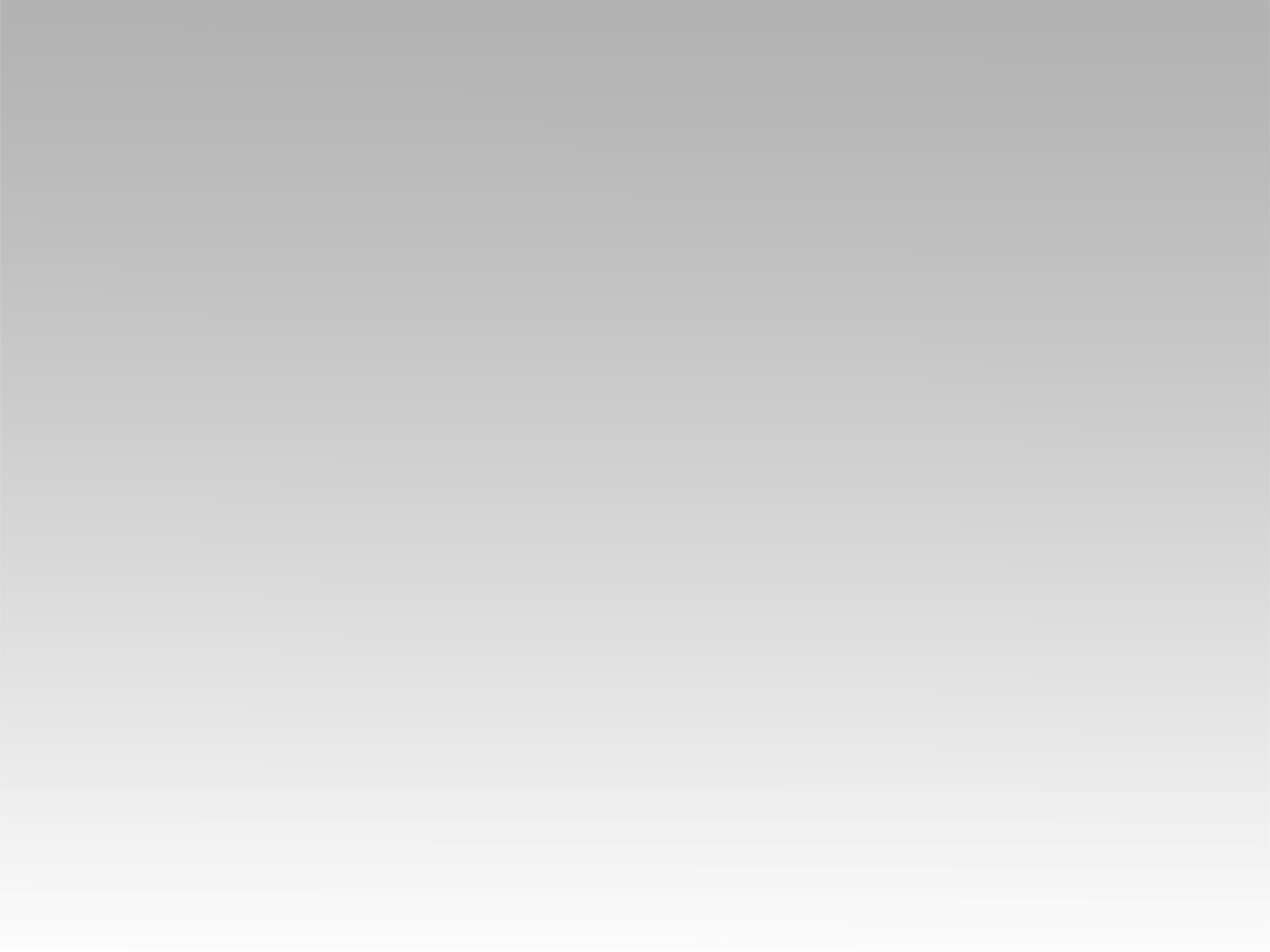 تـرنيــمة
بكل محبه في قلبك
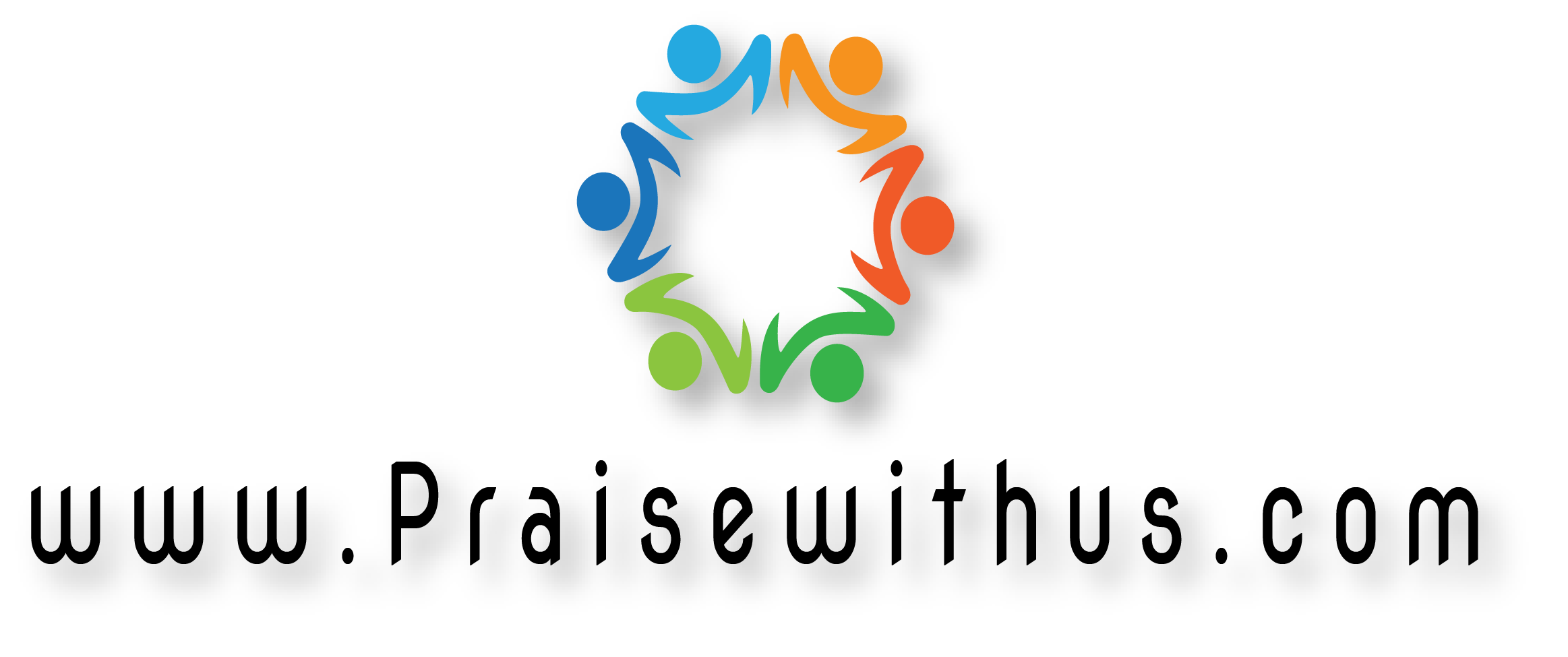 1- 
بكل محبة في قلبك
 سلم على اللي جنبك 
واللي قاعد وراك قوله 
يسوع بيحبك
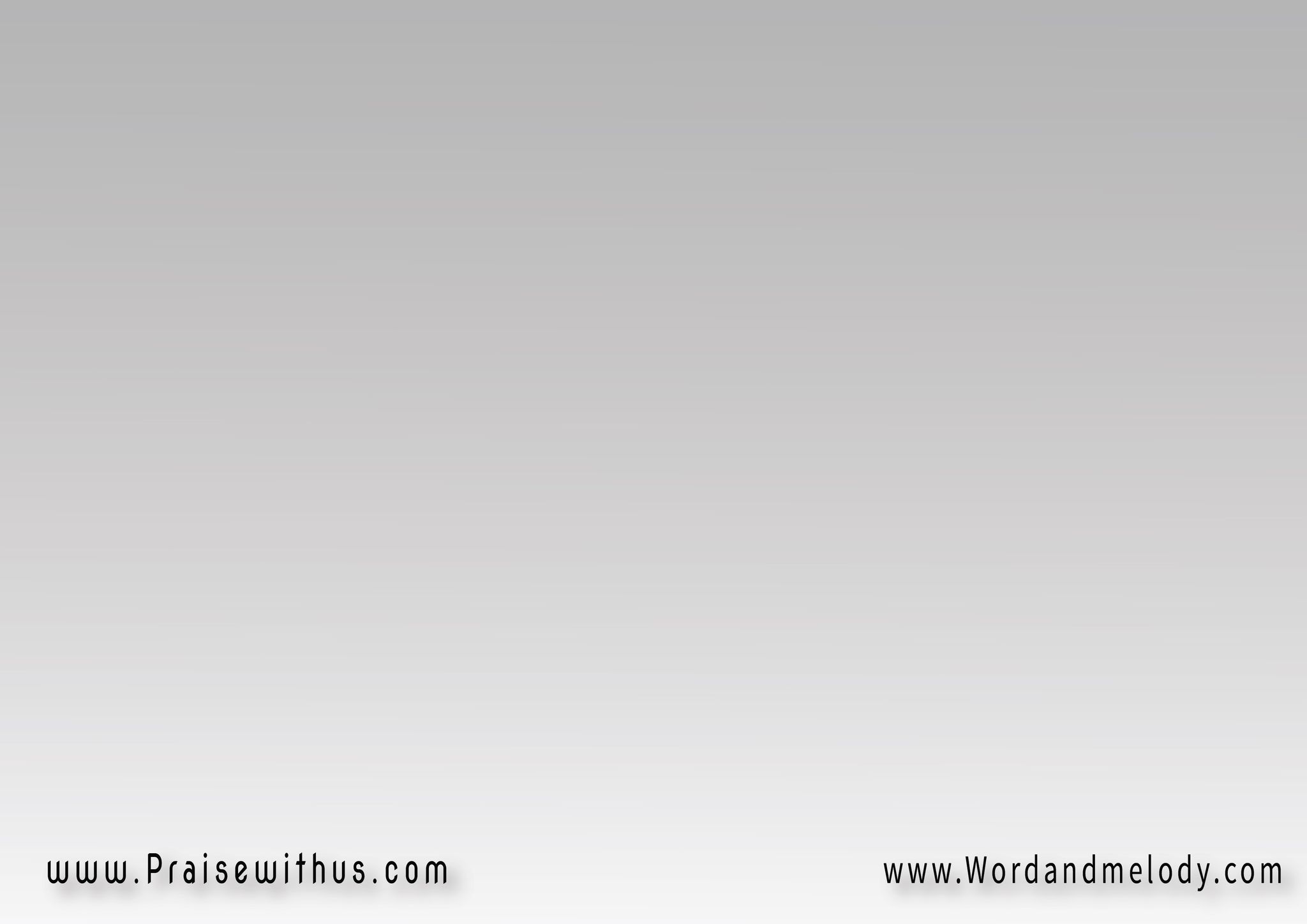 دايماً شارك حاجاتك 
بالحب إسعد أوقاتك 
خلي يسوع مثالك
في الحب طول حياتك
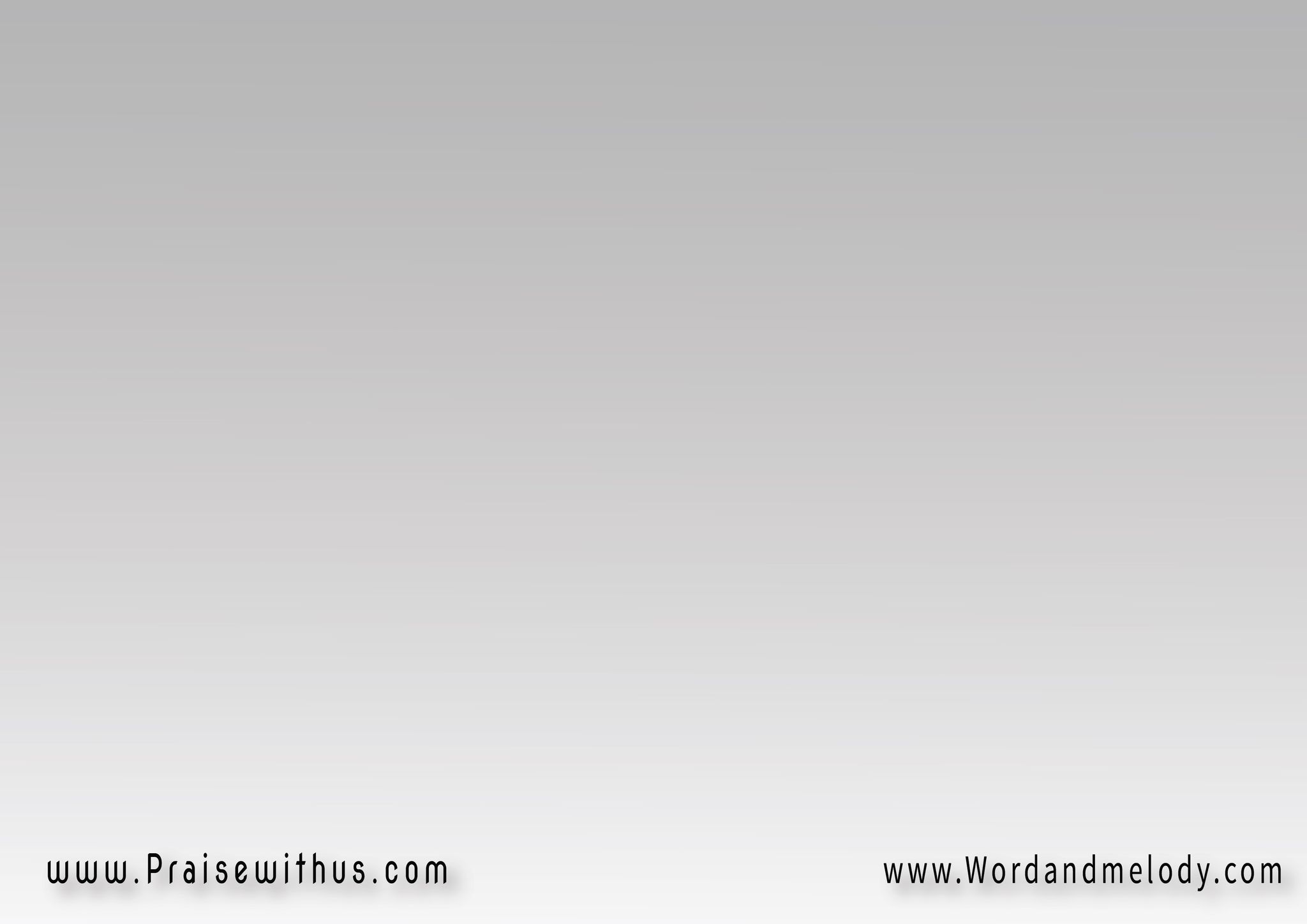 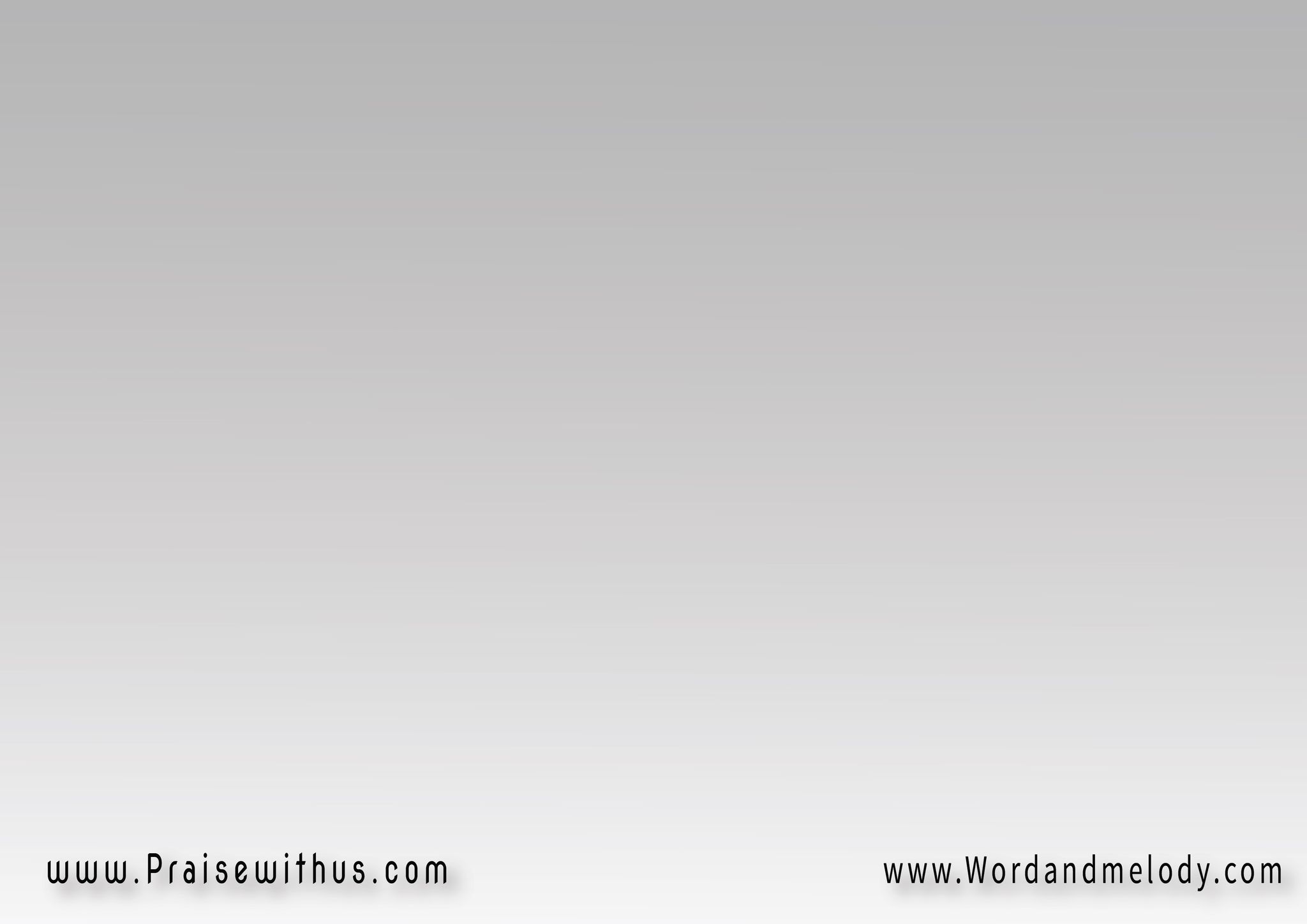 القرار
(أصحاب مهما الشيطان يحارب
أصحاب .. مهما تقابلنا تجارب)2
أصحاب .. وكلنا حبايب
أصحاب .. دايما أصحاب
2- 
 إبليس دايماً بيحاول 
إنه يفرق بينا 
وسعات يضحك علينا 
وننسى محبتنا
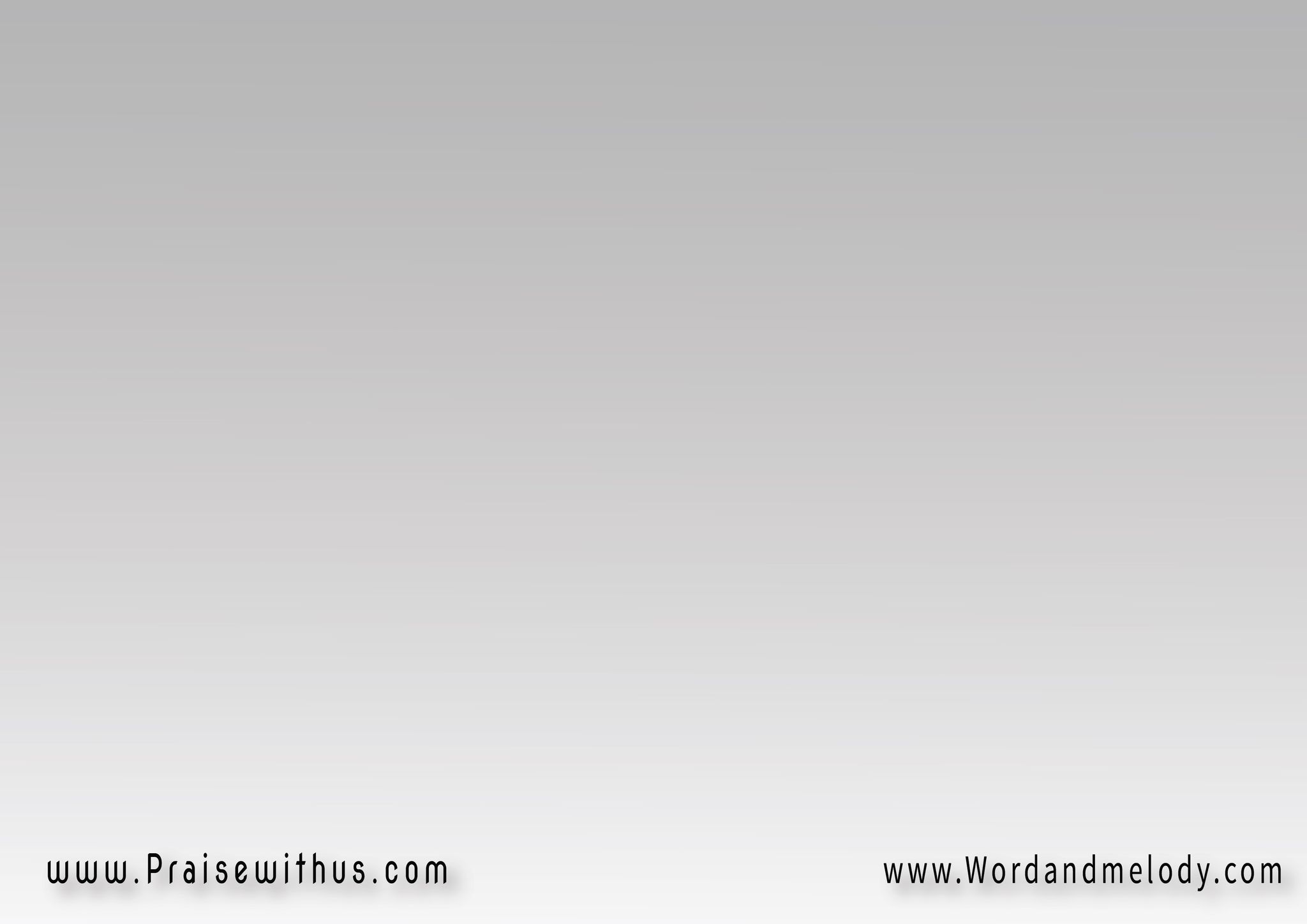 لكن يسوع فادينا
هو اللي بيوحدنا
لازم نكون إيد واحدة
 ونخلّي يسوع قائدنا
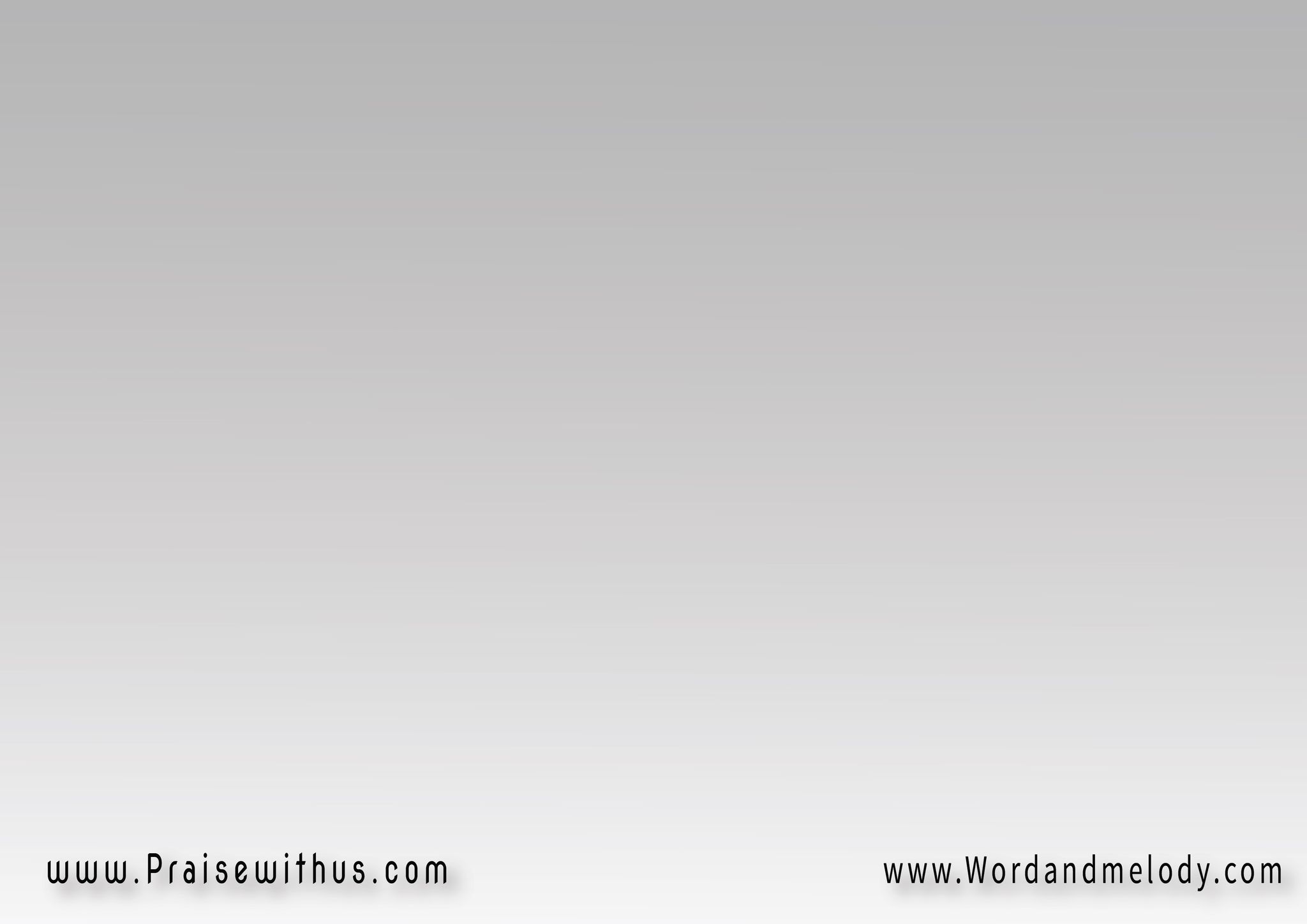 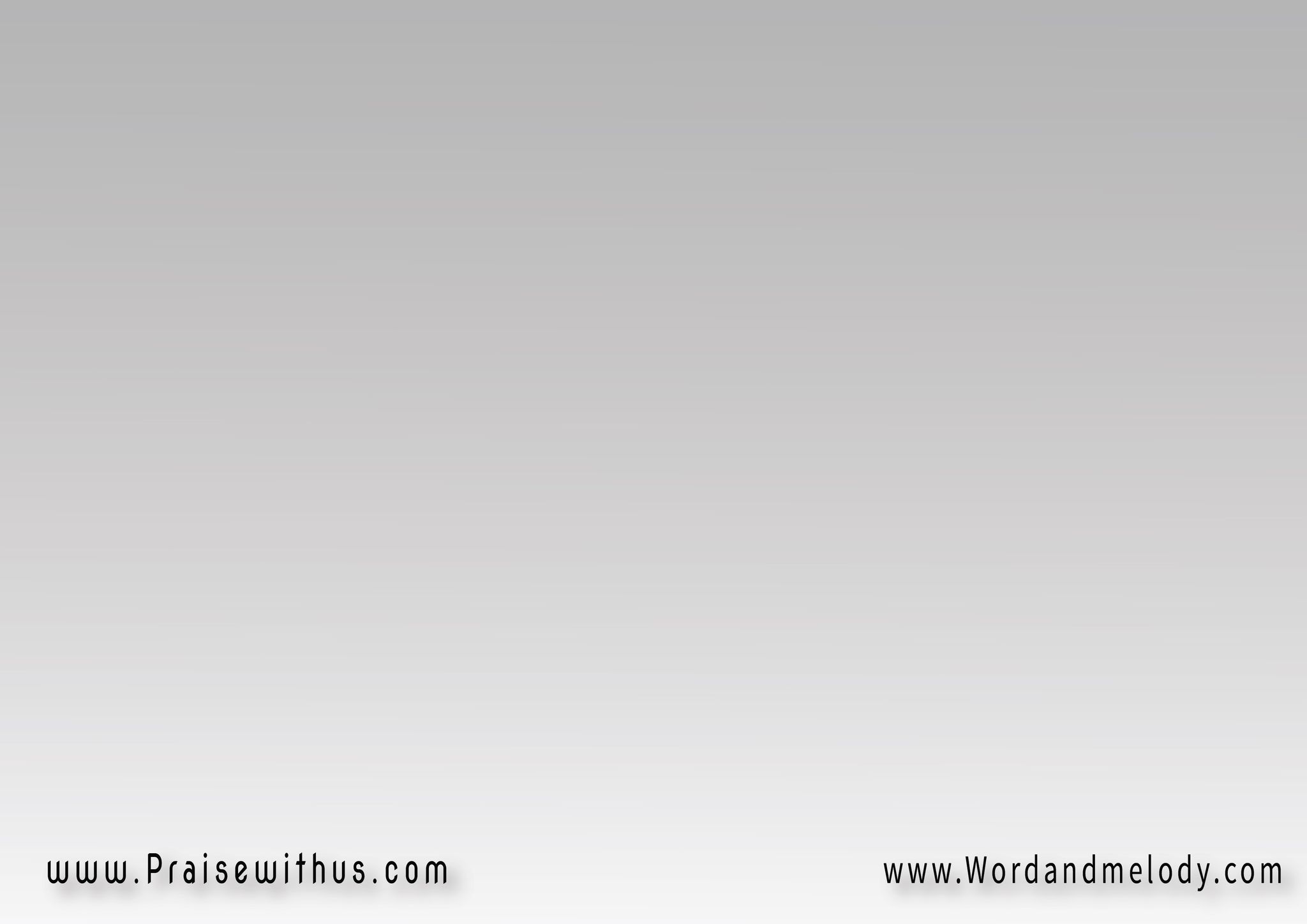 القرار
(أصحاب مهما الشيطان يحارب
أصحاب..مهما تقابلنا تجارب)2
أصحاب .. وكلنا حبايب
أصحاب .. دايما أصحاب
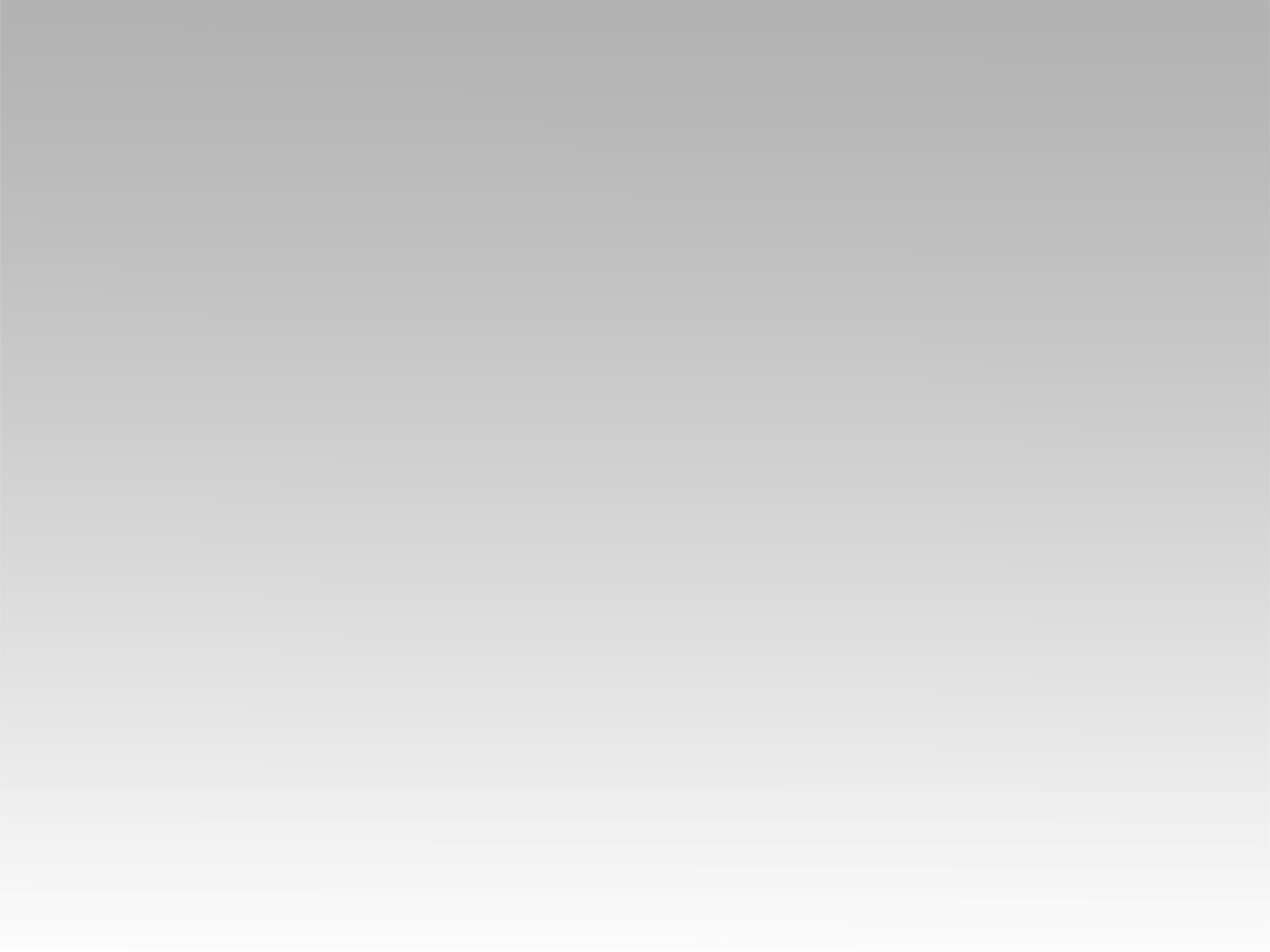 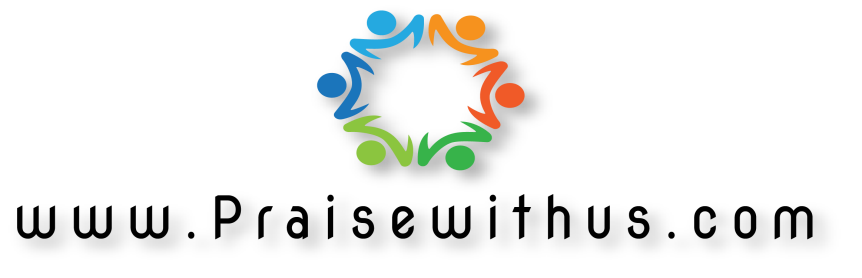